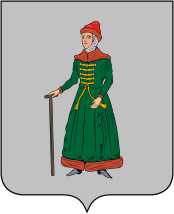 АДМИНИСТРАЦИЯ СТАРИЦКОГО МУНИЦИПАЛЬНОГО ОКРУГА ТВЕРСКОЙ ОБЛАСТИ
БЮДЖЕТ ДЛЯ ГРАЖДАН

О внесении изменений и дополнений в решение Думы Старицкого муниципального округа от 22.12.2022 года № 68 «О бюджете Старицкого муниципального округа Тверской области на 2023 год и на плановый период 2024 и 2025 годов»
1
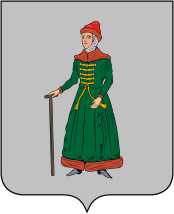 Безвозмездные поступления в бюджет Старицкого муниципального округа Тверской области на 2023г., тыс.руб.
Изменения по расходам бюджета Старицкого муниципального округа Тверской области на 2023г., тыс.руб.
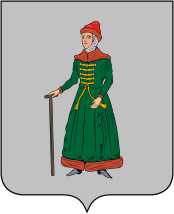 4 179,8 увеличение расходов бюджета за счет межбюджетных трансфертов из областного бюджета
-- Национальная экономика в сумме 4 179,8 тыс. руб., в том числе субсидии на капитальный ремонт и ремонт улично-дорожной сети муниципальных образований Тверской области в сумме 4 179,8 тыс. руб.
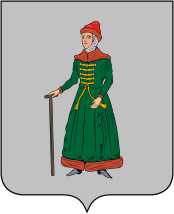 Изменения основных характеристик бюджета Старицкого муниципального округа Тверской области на 2023г., тыс.руб.
1 186 046,2
Доходы бюджета согласно редакции бюджета 
от 29.06.2023
4 179,8
Изменения по доходам бюджета
1 190 226,0
Доходы бюджета с учетом изменений
1 303 184,6
Расходы бюджета согласно редакции бюджета 
от 29.06.2023
4 179,8
Изменения по расходам бюджета
1 307 364,4
Расходы бюджета с учетом изменений
117 138,4
Дефицит бюджета с учетом изменений
117 138,4
Дефицит бюджета согласно редакции бюджета 
от 29.06.2023
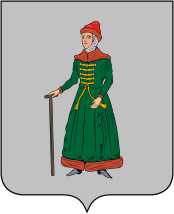 АДМИНИСТРАЦИЯ СТАРИЦКОГО МУНИЦИПАЛЬНОГО ОКРУГА ТВЕРСКОЙ ОБЛАСТИ
Администрация Старицкого муниципального округа Тверской области
Финансовый отдел Администрации Старицкого муниципального округа Тверской области
г. Старица, ул. Советская, д. 6
Телефон: (48263) 23 372
Заместитель главы Администрации Старицкого муниципального округа, заведующая финансовым отделом Администрации Старицкого муниципального округа          О.Г. Лупик
5